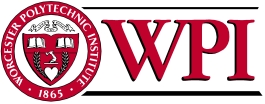 An Interactive-Voting Based Map Matching Algorithm
Team 3
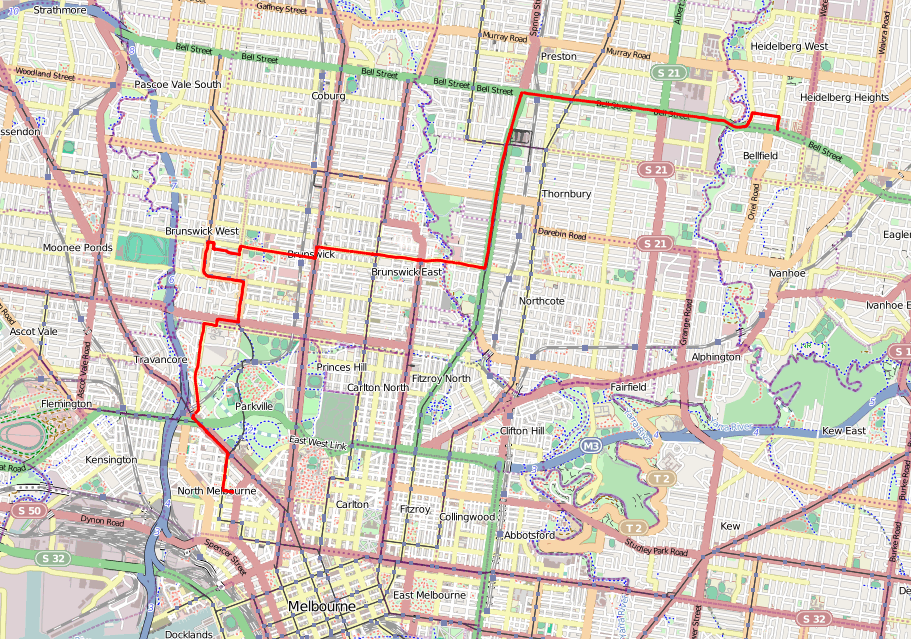 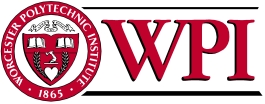 Background
Map-matching is widely used in:
Vehicle Navigation
Fleet Management
Intelligent Transport System (ITS)
Location Based Services (LBS)
Therefore, Reliable Map-matching Algorithm is needed!
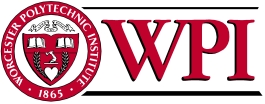 Challenges
High percentage of low-sampling rate GPS tracking data in practice
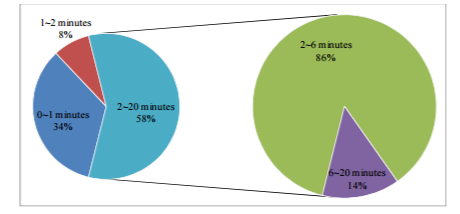 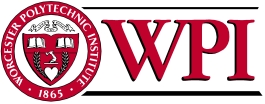 Challenges (Cont’d)
The performance of traditional methods gets worse when sampling rate is not high
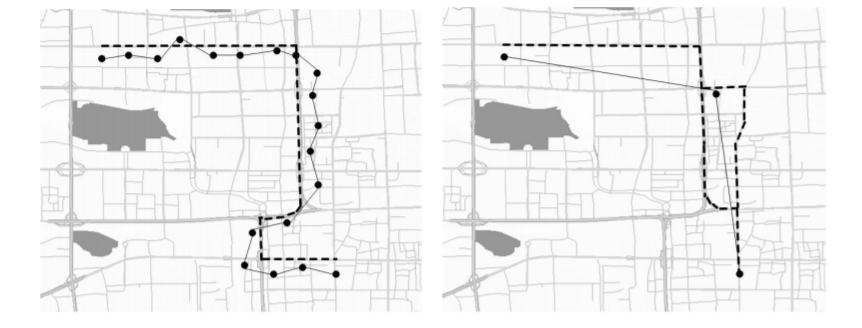 High-sampling Rate                        Low-sampling Rate
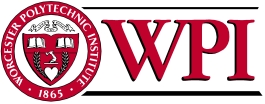 Solution Overview
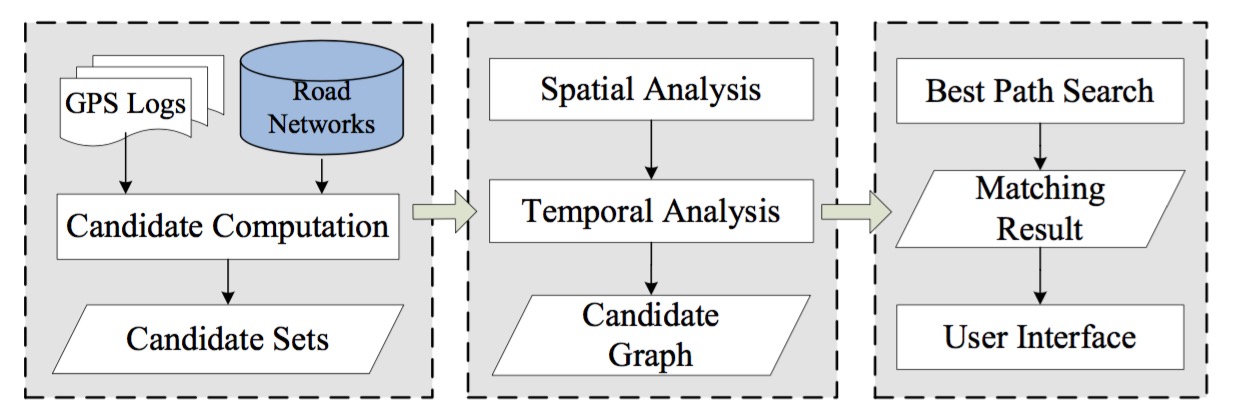 ST-Matching
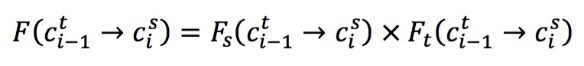 Spatial
Temporal
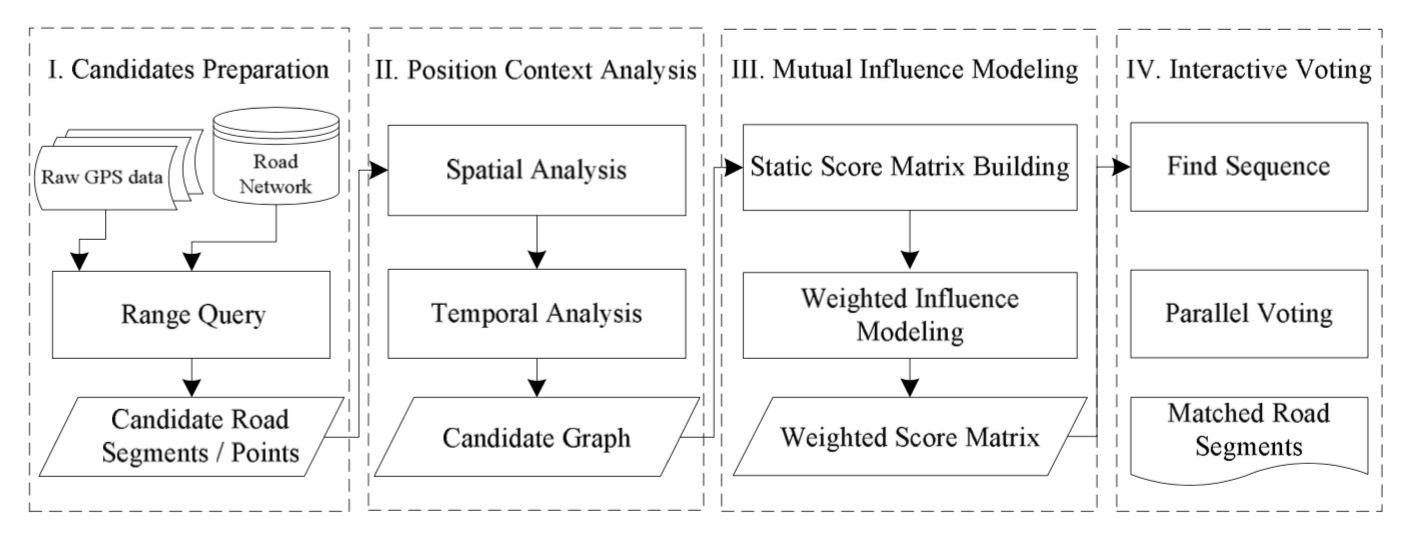 IVMM
Mutual Influence Modeling
Interactive Voting
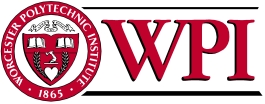 Solution Details
Mutual Influence Modeling :  Static Score Matrix Building
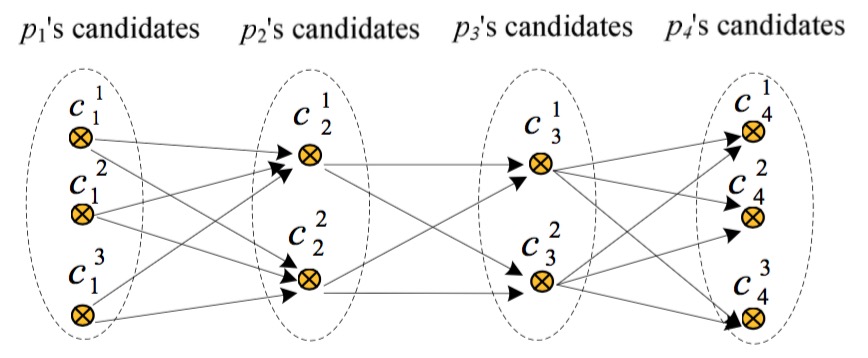 ! For ST-Matching, the final optimal path will derive from “M”.
! For IVMM, we try to introduce “global” view.
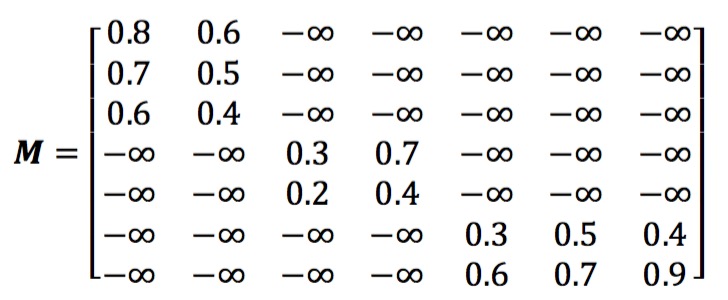 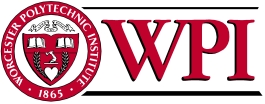 Solution Details
Mutual Influence Modeling :  Weighted Influence Modeling
2-1
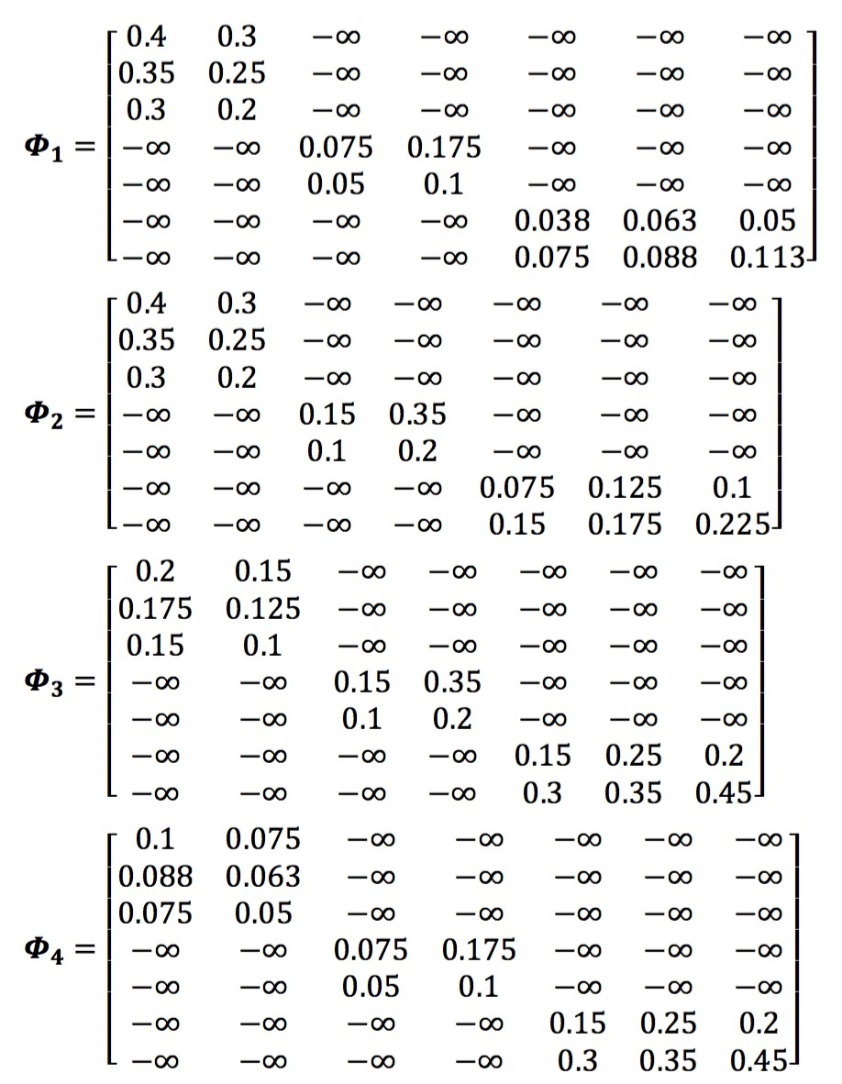 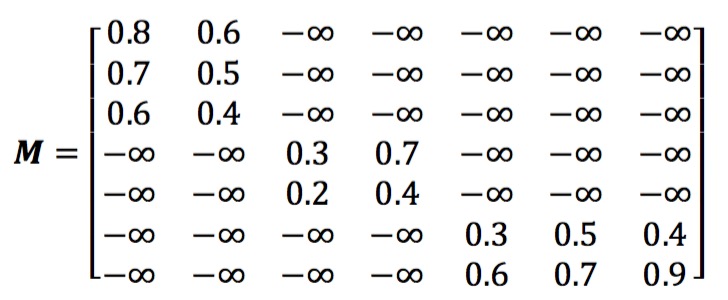 2-2
2-3
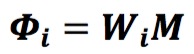 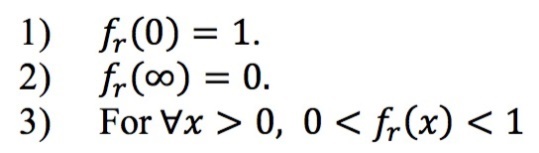 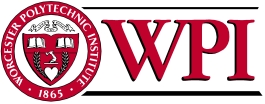 Solution Details
Interactive Voting
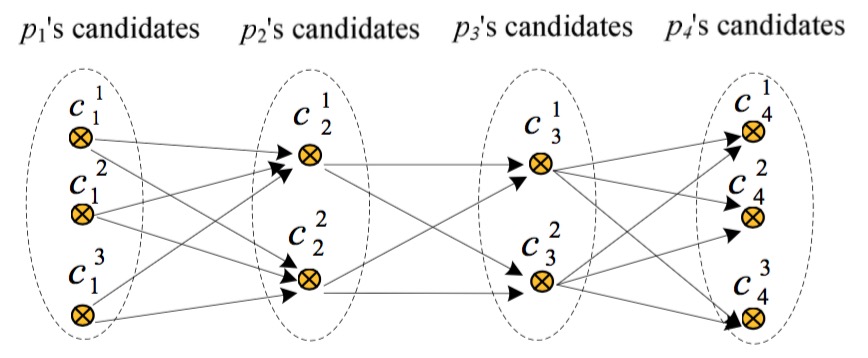 ... ...
... ...
... ...
... ...
... ...
... ...
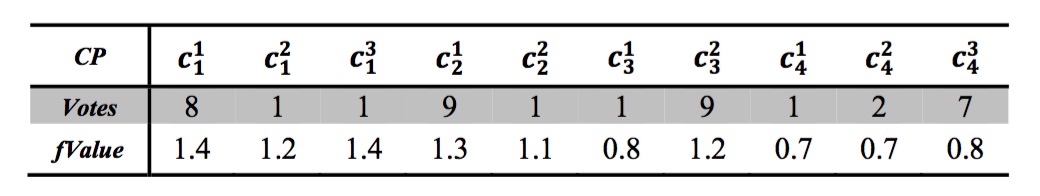 use fValue to break
Votes tie
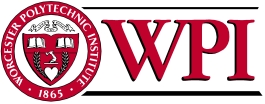 Evaluation
Data Source
      Road network: 58,624 vertices, 130,714 road segments. (Beijing)      
vertical length: 47.7 km, horizontal length: 52.6 km.
GPS data: 26 trajectories, varying number of points and average speed.
Ground truth: real human labeled true path.
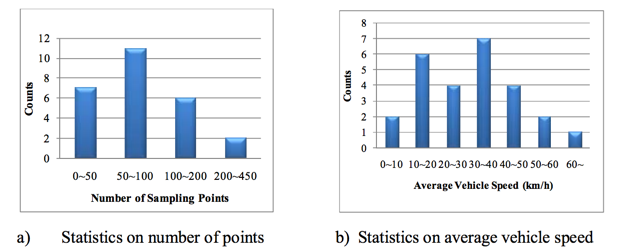 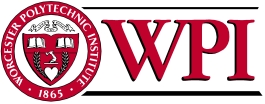 Evaluation
Approaches
ST-Matching
IVMM algorithm with 
k=5 (maximum candidates number)
radius=100 meters
μ=5 meters, σ=10 meters in normal distribution
β=7 km in weighted function
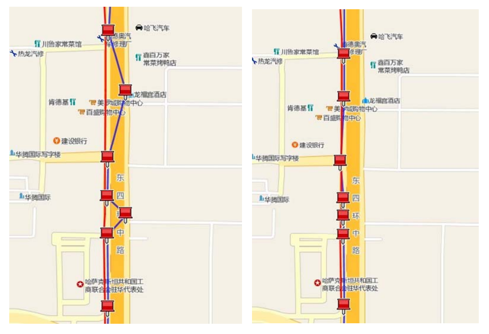 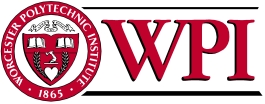 Evaluation
Evaluation error
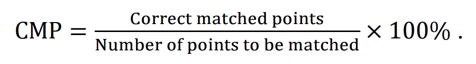 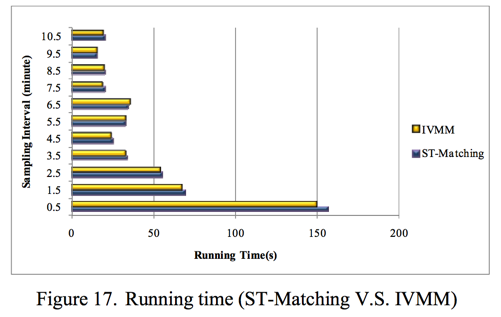 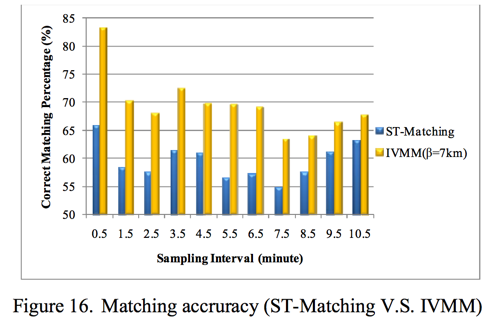 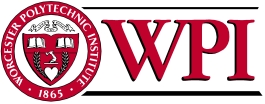 Evaluation
Weighted function evaluation
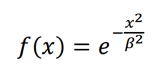 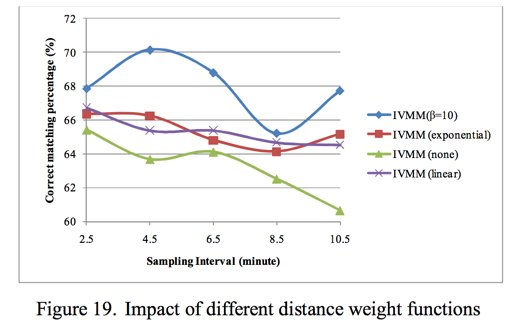 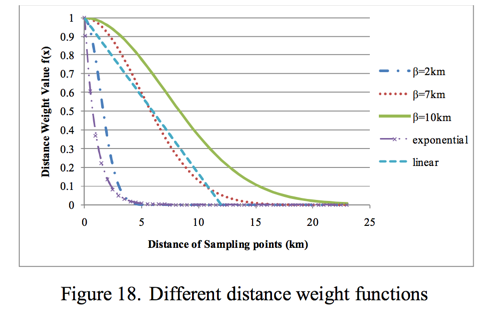 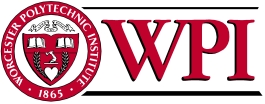 Evaluation
Weighted function evaluation
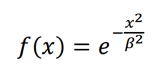 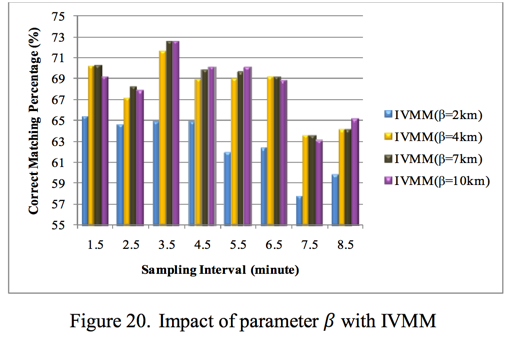 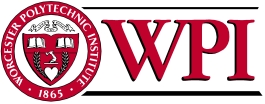 Conclusion
This algorithm employs a voting-based approach to reflect the mutual influence of the sampling points. 

When the sampling interval ranges from 2 to 6 minutes, the accuracy rate of IVMM algorithm always has a more than 10% improvement over the ST-Matching algorithm.
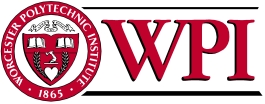 Thank you
Yihan Bao
Weina Chen
Duanduan Liu
Kanrong Yu